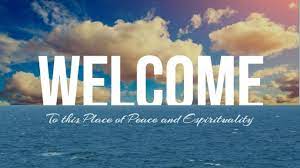 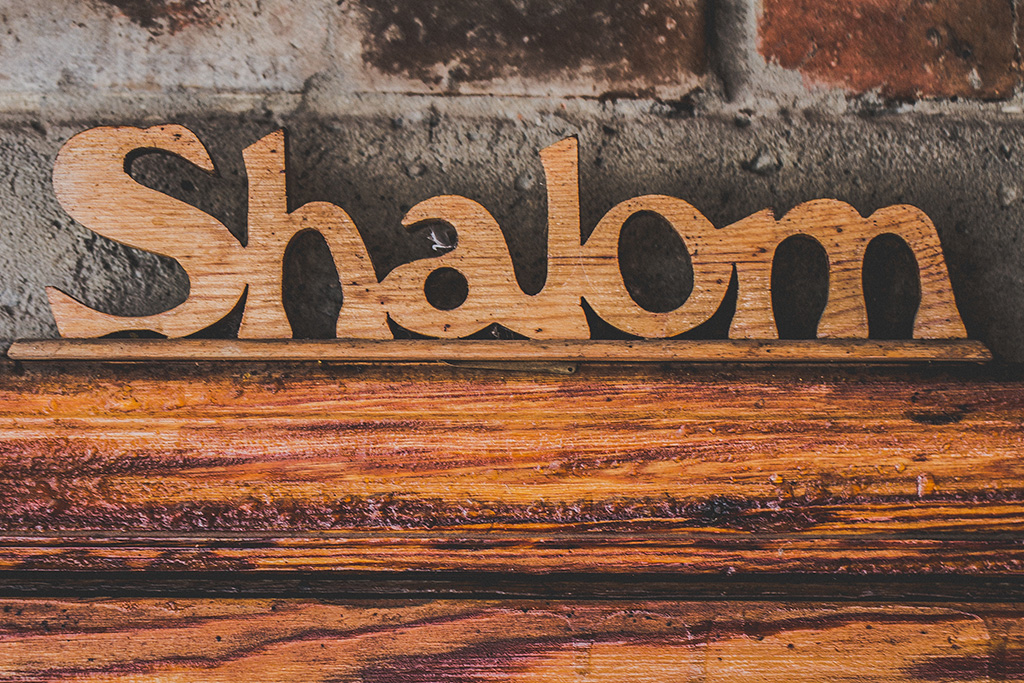 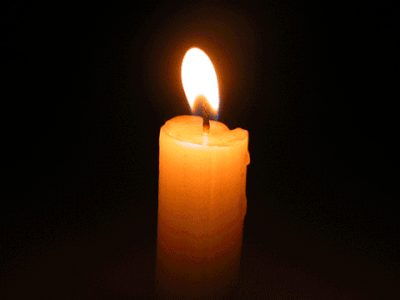 Lighting the Christ Candle
The Lord be with you




And also with you
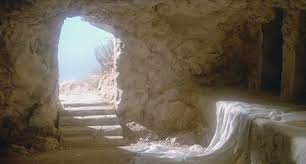 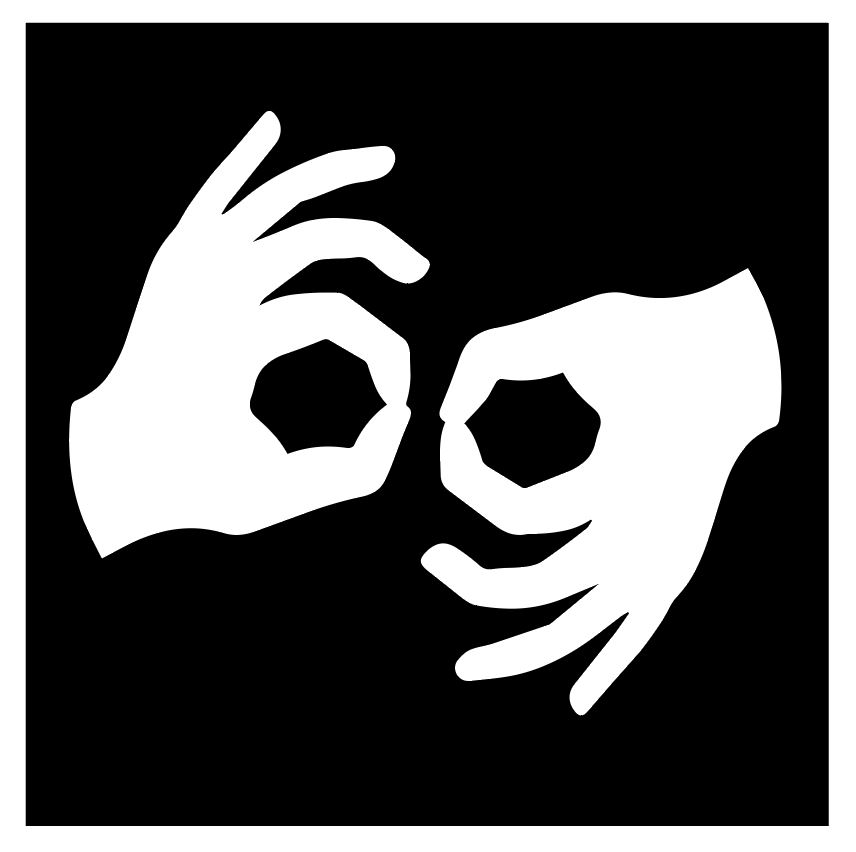 Let us 


pass the peace
1 How good and pleasant 
it is 
when brothers and sisters 
live together in unity!
2 It is like precious oil 
poured on the head, running down on the beard, running down on Aaron's beard, down upon the collar 
of his robes.
3 It is as if the dew of Hermon were falling on Mount Zion. For there the LORD 
bestows His blessing, even life forevermore.
Amen.
Christ is the world’s light, 
Christ and none other;Born in our darkness, 
He became our brother.If we have seen Him 
We have seen the Father:Glory to God on high!
Christ is the world’s peace, 
Christ and none other;No one can serve Him 
and despise another.Who else unites us 
one in God the Father?Glory to God on high!
Christ is the world’s life, 
Christ and none other;Sold once for silver, 
murdered here, our brother.He who redeems us 
reigns with God the Father.Glory to God on high!
Give God the glory, 
God and none other;Give God the glory, 
Spirit, Son, and Father.Give God the glory, 
God with us our brother;Glory to God on high!
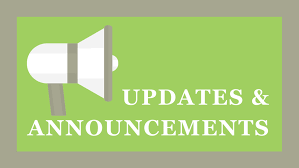 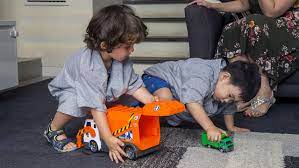 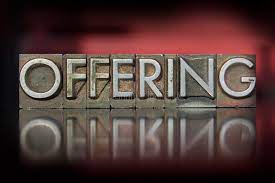 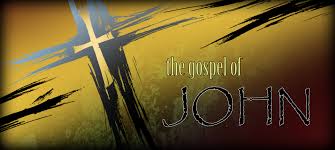 19 On the evening of that first day of the week, when the disciples were together, with the doors locked for fear of the Jewish leaders, Jesus came and 
stood among them and said, “Peace be with you!” 
20 After he said this, he showed them his hands and side. The disciples were overjoyed when they saw the Lord.
21 Again Jesus said, “Peace be with you! 
As the Father has sent me, I am sending you.” 
22 And with that he breathed on them and said, “Receive the Holy Spirit.
23 If you forgive anyone’s sins, their sins are forgiven; if you do not forgive them, they are not forgiven.”
Jesus Appears to Thomas
24 Now Thomas (also known as Didymus), one of the Twelve, was not with the disciples when Jesus came. 25 So the other disciples told him, 
“We have seen the Lord!”
But he said to them, “Unless I see the nail marks in his hands and put my finger where the nails were, and put my hand into his side, I will not believe.”
26 A week later his disciples were in the house again, and Thomas was with them. Though the doors were locked, Jesus came and stood among them and said, “Peace be with you!” 
27 Then he said to Thomas, “Put your finger here; 
see my hands. Reach out your hand and put it into my side. Stop doubting and believe.”
28 Thomas said to him, “My Lord and my God!”
29 Then Jesus told him, “Because you have seen me, you have believed; blessed are those who have not seen and yet have believed.”
The Purpose of John’s Gospel
30 Jesus performed many other signs in the presence of his disciples, which are not recorded in this book.
31 But these are written that you may believe that Jesus is the Messiah, the Son of God, and that by believing you may have life in his name.
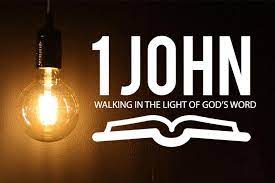 That which was from the beginning, which we have heard, which we have seen with our eyes, which we have looked at and our hands have touched—this we proclaim concerning the Word of life. 
2 The life appeared; we have seen it and testify to it, and we proclaim to you the eternal life, which was with the Father and has appeared to us. 
3 We proclaim to you what we have seen and heard, so that you also may have fellowship with us. And our fellowship is with the Father and with his Son, Jesus Christ.
4 We write this to make our joy complete.
Light and Darkness, Sin and Forgiveness
5 This is the message we have heard from him and declare to you: God is light; in him there is no darkness at all. 
6 If we claim to have fellowship with him and yet walk in the darkness, we lie and do not live out the truth. 
7 But if we walk in the light, as he is in the light, we have fellowship with one another, and the blood of Jesus, his Son, purifies us from all sin.
8 If we claim to be without sin, we deceive ourselves and the truth is not in us. 
9 If we confess our sins, he is faithful and just and will forgive us our sins and purify us from all unrighteousness. 
10 If we claim we have not sinned, we make him out to be a liar and his word is not in us.
2 My dear children, I write this to you so that you will not sin. But if anybody does sin, we have an advocate with the Father—Jesus Christ, the Righteous One. 
2 He is the atoning sacrifice for our sins, and not only for ours but also for the sins of the whole world.
I danced in the morning
When the world was begun,
And I danced in the moon
And the stars and the sun,
And I came down from heaven
And I danced on the earth,
At Bethlehem
I had my birth.
Dance, then, wherever you may be,
I am the Lord of the Dance, said he,
And I'll lead you all, wherever you may be,
And I'll lead you all in the Dance, said he.
I danced for the Scribe
And the Pharisee,
But they would not dance
And they wouldn't follow me.
I danced for the fishermen,
For James and John 
They came with me
And the dance went on.
Dance, then, wherever you may be,
I am the Lord of the Dance, said he,
And I'll lead you all, wherever you may be,
And I'll lead you all in the Dance, said he.
I danced on the Sabbath
And I cured the lame;
The holy people
Said it was a shame.
They whipped and they stripped
And they hung me on high,
And they left me there
On a Cross to die.
Dance, then, wherever you may be,
I am the Lord of the Dance, said he,
And I'll lead you all, wherever you may be,
And I'll lead you all in the Dance, said he.
I danced on a Friday
When the sky turned black;
It’s hard to dance
With the devil on your back.
They buried my body
And they thought I'd gone,
But I am the Dance,
And I still go on.
Dance, then, wherever you may be,
I am the Lord of the Dance, said he,
And I'll lead you all, wherever you may be,
And I'll lead you all in the Dance, said he.
They cut me down
And I leapt up high;
I am the life
That’ll never, never die;
I'll live in you
If you'll live in me -
I am the Lord
Of the Dance, said he.
Dance, then, wherever you may be,
I am the Lord of the Dance, said he,
And I'll lead you all, wherever you may be,
And I'll lead you all in the Dance, said he.
That which was from the beginning, Gen 1:1, In the beginning God created the heavens and the earth, John 1:1-3, WHICH WE, the disciples and apostles, HAVE HEARD, WHICH WE, , 
HAVE SEEN WITH OUR EYES, WHICH WE, , 
HAVE LOOKED AT AND OUR HANDS HAVE TOUCHED — Mary Magdalene, on Emmaus Road and gave them courage to out from closed doors, this we proclaim concerning the Word of life. Jesus Christ, King of kings and Lord of Lords
2 The life appeared; we have seen it and testify to it and touched, and we proclaim to you the eternal life, which was with the Father and has appeared, 
or revealed, to us apostles etc. 
3 We proclaim to you what we have seen and heard, so that you also may have fellowship with us, not segregated because of what they have experienced. And our fellowship is with the Father and with his Son, Jesus Christ. 4 We write this to make our joy complete not your joy, as we have fellowship. Who has influenced you??.
Light and Darkness, Sin and Forgiveness
5 This is the message we have heard from him and declare to you: God is light; in him there is no darkness at all, order and chaos. 6 If we claim to have fellowship with him and yet walk in the darkness, stumble,, we lie and do not live out the truth. 7 But if we walk in the light, as he is in the light, we have fellowship, koinonia, with one another, and the blood of Jesus, his Son, purifies us from all sin.
8 If we claim to be without sin, we deceive ourselves this does not mean we are useless, all have sinned and fallen from the glory of God, and the truth is not in us. 9 If we confess our sins, Lev 16:21-22, he is faithful and just and will forgive us our sins and purify us from all unrighteousness, Lessons of Assurance. 10 If we claim we have not sinned a common condition, all we like sheep,  Isa 53:6, we make him out to be a liar and his word is not in us.
2 My dear children John’s affection, I write this to you so that you will not sin. But if anybody does sin, we have an advocate counsellor, with the Father—JESUS CHRIST, the Righteous One. 
2 He is the atoning, making amends or repairing, sacrifice for our sins, and not only for ours but also for the sins of the whole world.
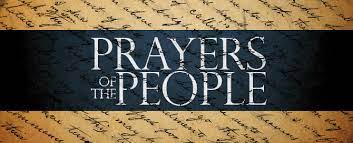 Our Father in heaven,
hallowed be Your name,
Your kingdom come,
Your will be done
On earth as in heaven.
Give us today our daily bread.
And forgive us our sins,
As we forgive those 
who sin against us.
Save us from the time of trial,
And deliver us from evil.
For the kingdom, the power 
and the glory are Yours, 
Now and forever. Amen.
In Christ there is no east or west,
In Him no south or north,
But one great fellowship of love
Throughout the whole wide earth
1/4
In Him shall true hearts everywhere
Their high communion find,
His service is the golden cord
Close binding all mankind.
2/4
Join hands, then, people of the faith
Whate’er your race may be;
Who serves my father as a son
Is surely kin to me.
3/4
In Christ, now meet both east and west
In Him meet south and north,
All Christlike souls are one in Him
Throughout the whole wide earth.
4/4
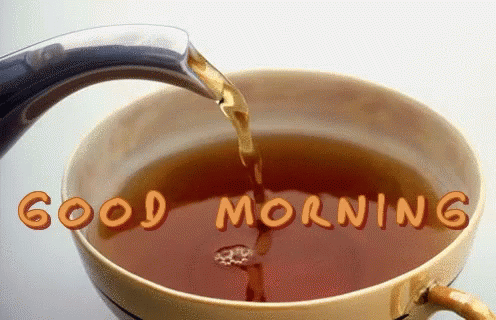 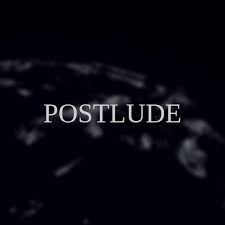 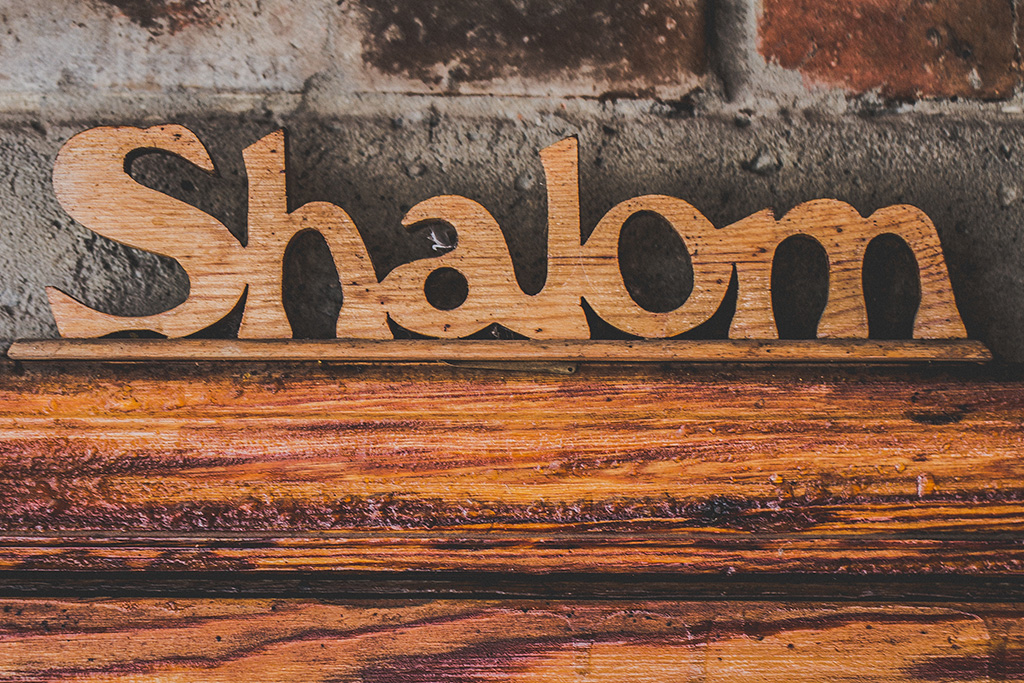